CryptographyCS 555
Topic 13: HMACs and Generic Attacks
1
Recap
Cryptographic Hash Functions
Merkle-Damgård Transform

Today’s Goals:
HMACs (constructing MACs from collision-resistant hash functions)
Generic Attacks on Hash functions
2
MACs for Arbitrary Length Messages
3
[Speaker Notes: Disadvage for not using randomized construction. 
 1. This may not be a Strong-MAC.]
MACs for Arbitrary Length Messages
Two Disadvantages:
Lose Strong-MAC Guarantee
Security game arguably should give attacker Vrfy(.) oracle 
(CPA vs CCA security)
Disadvantage 1: Long output
Randomized Construction (no canonical verification). Disadvantage?
4
[Speaker Notes: Disadvage for not using randomized construction. 
 1. This may not be a Strong-MAC.]
Hash and MAC Construction
5
Hash and MAC Construction
6
Hash and MAC Construction
7
MAC from Collision Resistant Hash
8
HMAC
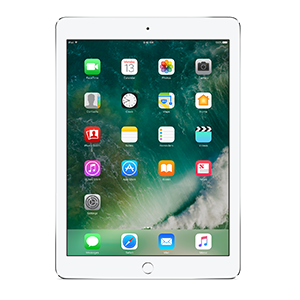 9
[Speaker Notes: Bad joke, I know…]
HMAC
10
[Speaker Notes: Bad joke, I know…]
HMAC Security
11
HMAC in Practice
MD5 can no longer be viewed as collision resistant

However, HMAC-MD5 remained unbroken after MD5 was broken
Gave developers time to replace HMAC-MD5
Nevertheless, don’t use HMAC-MD5!

HMAC is efficient and unbroken
CBC-MAC was not widely deployed because it as “too slow”
Instead practitioners often used heuristic constructions (which were breakable)
12
Finding Collisions
Can we do better?
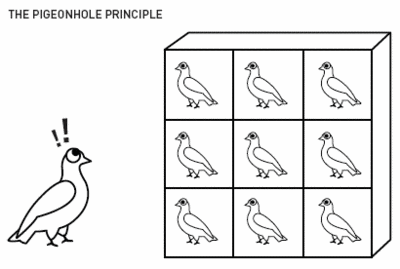 13
Birthday Attack for Finding Collisions
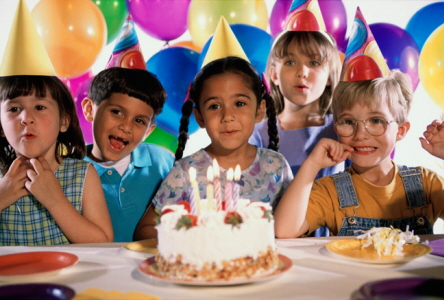 14
Birthday Attack for Finding Collisions
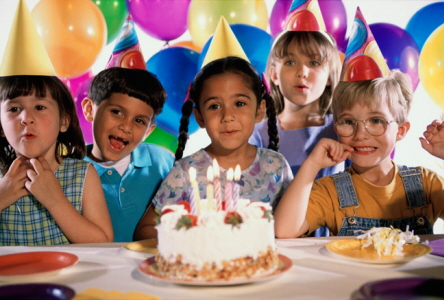 15
Small Space Birthday Attack
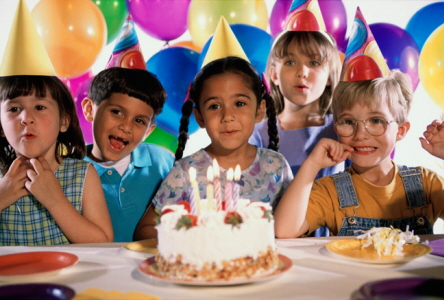 16
Small Space Birthday Attack
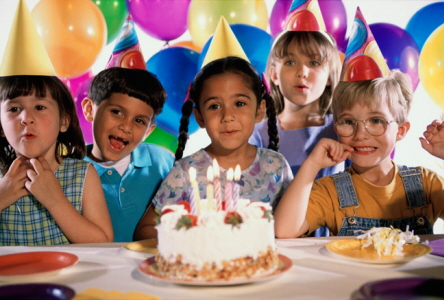 17
[Speaker Notes: Let j denote the length of the chain before the cycle starts (3) in the example and let c denote the length of the cycle
Let c denote length of cycle and suppose that x_{2i} = x_i then we have 2i-j=i-j mod c. Implies that 2i=c+i.

We have h(x_{j-1}) = h(x_{j+c-1}), 
X reaches x_{j-1} in j-1 steps and x’ reaches x_{j+c-1}=x_{j+2c-1} in j-1 – steps (since we start at j)]
Floyd’s Cycle Finding Algorithm
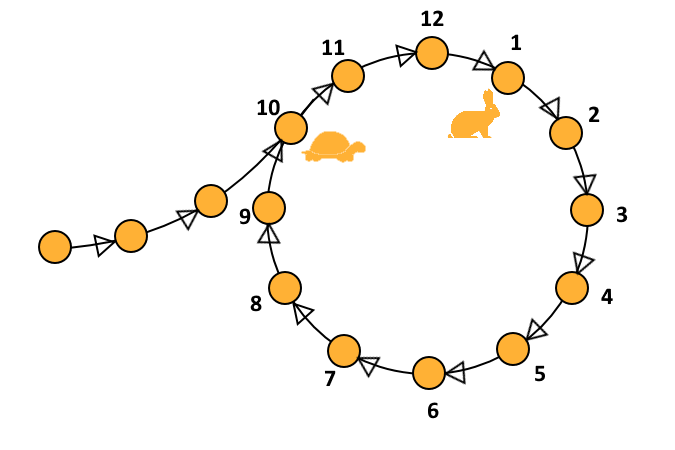 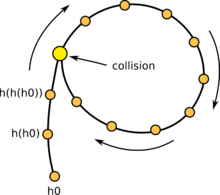 Analogy: Cycle detection in linked list 
Can traverse “linked list” by computing H
18
[Speaker Notes: Let j denote the length of the chain before the cycle starts (3) in the example and let c denote the length of the cycle
Let c denote length of cycle and suppose that x_{2i} = x_i then we have 2i-j=i-j mod c. Implies that 2i=c+i.

We have h(x_{j-1}) = h(x_{j+c-1}), 
X reaches x_{j-1} in j-1 steps and x’ reaches x_{j+c-1}=x_{j+2c-1} in j-1 – steps (since we start at j)]
Small Space Birthday Attack
19
Targeted Collision (e.g., Password Cracking)
20
Targeted Collision (e.g., Password Cracking)
21
Targeted Collision (e.g., Password Cracking)
Repeat for each j < t
22
Targeted Collisions (Other Applications)
23
Next Class
Read Katz and Lindell 5.5-5.6
Random Oracle Model + Applications of Hashing.
24